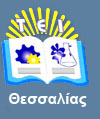 Βάσεις Δεδομένων II
Ενότητα 3: Σχεσιακός λογισμός I

Γεωργία Γκαράνη
Επίκουρος Καθηγήτρια
Τμήμα Μηχανικών Πληροφορικής Τ.Ε.
T.E.I. Θεσσαλίας
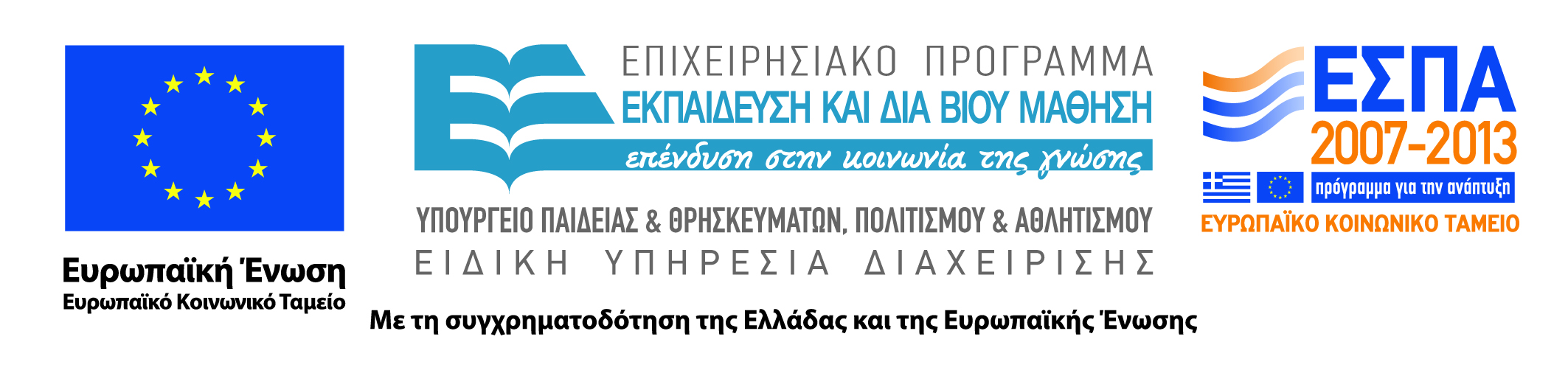 Άδειες Χρήσης
Το παρόν εκπαιδευτικό υλικό υπόκειται σε άδειες χρήσης Creative Commons. 
Για εκπαιδευτικό υλικό, όπως εικόνες, που υπόκειται σε άλλου τύπου άδειας χρήσης, η άδεια χρήσης αναφέρεται ρητώς.
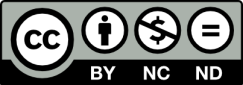 2
Χρηματοδότηση
Το παρόν εκπαιδευτικό υλικό έχει αναπτυχθεί στα πλαίσια του εκπαιδευτικού έργου του διδάσκοντα. 
Το έργο «Ανοικτά Ακαδημαϊκά Μαθήματα στο ΤΕΙ Θεσσαλίας» έχει χρηματοδοτήσει μόνο τη αναδιαμόρφωση του εκπαιδευτικού υλικού.
Το έργο υλοποιείται στο πλαίσιο του Επιχειρησιακού Προγράμματος  «Εκπαίδευση και Δια Βίου Μάθηση» και συγχρηματοδοτείται από την Ευρωπαϊκή Ένωση (Ευρωπαϊκό Κοινωνικό Ταμείο) και από εθνικούς πόρους.
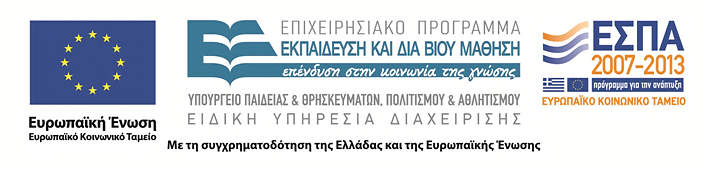 3
Σκοποί  ενότητας
Σαφής διαχωρισμός μεταξύ σχεσιακής άλγεβρας και σχεσιακού λογισμού,
Πλήρης κατανόηση του σχεσιακού λογισμού,
Κατανόηση των ελεύθερων και δέσμιων μεταβλητών με τη βοήθεια παραδειγμάτων,
Κατανόηση των ποσοδεικτών EXISTS και FORALL με τη βοήθεια παραδειγμάτων.

Σημείωση:
Οι διαφάνειες βασίζονται στο σύγγραμμα:
C. J. Date. Εισαγωγή στα Συστήματα Βάσεων Δεδομένων. 6η έκδοση, Κλειδάριθμος, 1998.
4
Σχεσιακός λογισμός I
Περιεχόμενα ενότητας
Σχέση μεταξύ σχεσιακής άλγεβρας και σχεσιακού λογισμού,
Έννοια της μεταβλητής συστοιχιών,
Γραμματική ΒΝF για το λογισμό συστοιχιών,
Ελεύθερες και δέσμιες μεταβλητές,
Ποσοδείκτες EXISTS και FORALL.
5
Σχεσιακός λογισμός I
Σχεσιακός Λογισμός
Ο σχεσιακός λογισμός είναι θεμελιωμένος σε έναν κλάδο της μαθηματικής λογικής που ονομάζεται κατηγορηματικός λογισμός.
6
Σχεσιακός λογισμός I
Άλγεβρα και Λογισμός (1 από 3)
Η άλγεβρα και ο λογισμός είναι δύο εναλλακτικές προσεγγίσεις. 

Η κυριότερη διαφορά μεταξύ τους είναι η εξής: 
η άλγεβρα παρέχει ένα σύνολο ρητών πράξεων –σύζευξη, ένωση, προβολή, κ.λ.π.- που μπορούν να χρησιμοποιηθούν για να υποδείξουν στο σύστημα πώς να κατασκευάσει κάποια ζητούμενη σχέση από τις δεδομένες σχέσεις της βάσης δεδομένων, 
ο λογισμός απλώς παρέχει ένα συμβολισμό για τη διατύπωση του ορισμού αυτής της ζητούμενης σχέσης με βάση τις δεδομένες σχέσεις.
7
Σχεσιακός λογισμός I
Άλγεβρα και Λογισμός (2 από 3)
Παράδειγμα: 
«Να βρεθούν οι κωδικοί προμηθευτών και οι πόλεις για τους προμηθευτές που διαθέτουν το εξάρτημα P2.»

Μια διατύπωση για το σχεσιακό λογισμό είναι η ακόλουθη:
«Να βρεθούν τα γνωρίσματα S# και CITY για τους προμηθευτές που είναι τέτοιοι ώστε να υπάρχει μια αποστολή SP με την ίδια τιμή S# και με τιμή P# ίση με P2.»
8
Σχεσιακός λογισμός I
Άλγεβρα και Λογισμός (3 από 3)
Η διατύπωση με το λογισμό είναι περιγραφική ενώ η αλγεβρική διατύπωση είναι οδηγιακή.

Ο λογισμός απλώς περιγράφει ποιο είναι το πρόβλημα ενώ η άλγεβρα καθορίζει μια διαδικασία για την επίλυση του προβλήματος.
Σχεσιακός λογισμός I
9
Μεταβλητές συστοιχιών (1 από 5)
Ένα θεμελιώδες χαρακτηριστικό του σχεσιακού λογισμού είναι η μεταβλητή συστοιχιών. 

Ορισμός:
Μια μεταβλητή συστοιχιών είναι μια μεταβλητή που έχει πεδίο τιμών κάποια σχέση – δηλαδή είναι μια μεταβλητή που οι μόνες επιτρεπτές τιμές της, είναι οι συστοιχίες αυτής της σχέσης. 

Αν η μεταβλητή συστοιχιών Τ έχει πεδίο τιμών τη σχέση R, τότε, οποιαδήποτε χρονική στιγμή, η Τ αντιπροσωπεύει κάποια συστοιχία t της σχέσης R.
10
Σχεσιακός λογισμός I
Μεταβλητές συστοιχιών (2 από 5)
Παράδειγμα:
«Να βρεθούν οι κωδικοί των προμηθευτών που έχουν έδρα το Λονδίνο.»
(σε QUEL):
RANGE OF SX IS S
RETRIEVE (SX.S#) WHERE SX.CITY = ‘London’
 
Μεταβλητή συστοιχιών: SX
Πεδίο τιμών: η σχέση S
RANGE: ορισμός αυτής της μεταβλητής
11
Σχεσιακός λογισμός I
Μεταβλητές συστοιχιών (3 από 5)
Μια μεταβλητή συστοιχιών (ή πεδίου τιμών) ορίζεται με μια εντολή της μορφής
		RANGE OF T IS X1, X2, …, Xn;

όπου Τ είναι η μεταβλητή συστοιχιών που ορίζεται, και το καθένα από τα Xi (i=1,2,…, n) είναι είτε ένα όνομα σχέσης είτε μια παράσταση του λογισμού συστοιχιών. 
Έστω ότι το Xi δίνει ως αποτέλεσμα τη σχέση Ri (i=1,2,…, n).
 Οι σχέσεις R1, R2, ..., Rn πρέπει να έχουν συμβατότητα τύπου, δηλ. πρέπει να έχουν τις ίδιες επικεφαλίδες. Τότε, η μεταβλητή συστοιχιών Τ πρέπει να έχει πεδίο τιμών την ένωση αυτών των σχέσεων.
12
Σχεσιακός λογισμός I
Μεταβλητές συστοιχιών (4 από 5)
Παραδείγματα:

RANGE OF SX IS S;

RANGE OF SPX IS SP;

RANGE OF SY IS (SX) WHERE SX.CITY= ‘London’,
	(SX) WHERE EXISTS SPX 
			(SPX.S# = SX.S# AND SPX.P# = ‘P1’);
13
Σχεσιακός λογισμός I
Μεταβλητές συστοιχιών (5 από 5)
Θεωρούμε παρακάτω ότι ισχύουν οι ακόλουθοι ορισμοί μεταβλητών πεδίων τιμών:
RANGE OF SX IS S;
RANGE OF SY IS S;
RANGE OF SZ IS S;
 
RANGE OF PX IS P;
RANGE OF PY IS P;
RANGE OF PZ IS P;
 
RANGE OF SPX IS SP;
RANGE OF SPY IS SP;
RANGE OF SPZ IS SP;
14
Σχεσιακός λογισμός I
Σχεσιακός λογισμός με βάση τη συστοιχία
ορισμός-μεταβλητής-πεδίου-τιμών
::=RANGE OF μεταβλητή IS λισκομ-στοιχείων-πεδίου-ορισμού;
 

στοιχείο-πεδίου-ορισμού
::= σχέση  παράσταση
 

παράσταση
::= (λισκομ-ζητούμενων-στοιχείων) [WHERE κστ]
ζητούμενο-στοιχείο
::= μεταβλητή  μεταβλητή . γνώρισμα [AS γνώρισμα]


κστ
::= συνθήκη
 NOT κστ
 συνθήκη AND κστ
 συνθήκη OR κστ
 IF συνθήκη THEN κστ
 EXISTS μεταβλητή (κστ)
 FORALL μεταβλητή (κστ)
 (κστ)
Γραμματική BNF για το λογισμό συστοιχιών
15
Σχεσιακός λογισμός I
Ελεύθερες και δέσμιες μεταβλητές (1 από 5)
Παρουσία μιας μεταβλητής συστοιχιών σε έναν ΚΣΤ, εννοούμε μια εμφάνιση του ονόματος της μεταβλητής μέσα στο δεδομένο ΚΣΤ. 

Μια μεταβλητή συστοιχιών Τ παρουσιάζεται μέσα σε ένα δεδομένο ΚΣΤ είτε 
	(α) στα πλαίσια μιας αναφοράς γνωρίσματος με τη μορφή Τ.Α (όπου Α είναι ένα γνώρισμα της σχέσης την οποία έχει πεδίο τιμών η Τ), είτε 
	(β) είναι η μεταβλητή που ακολουθεί αμέσως μετά από έναν από τους ποσοδείκτες EXISTS (υπάρχει) και FORALL (για όλα).
16
Σχεσιακός λογισμός I
Ελεύθερες και δέσμιες μεταβλητές (2 από 5)
Μέσα σε μια απλή σύγκριση, όπως η “T.A < U.A”, όλες οι παρουσίες είναι ελεύθερες.

 Οι παρουσίες στους ΚΣΤ “(f)” και “NOT f” είναι ελεύθερες ή δέσμιες, ανάλογα με το αν είναι ελεύθερες ή δέσμιες στην f. Οι παρουσίες στους ΚΣΤ  “f AND g”, “f OR g” και “IF f THEN g” είναι ελεύθερες ή δέσμιες, ανάλογα με το αν είναι ελεύθερες ή δέσμιες στην f ή στην g.

 Οι παρουσίες της Τ που είναι ελεύθερες στην f είναι δέσμιες στους ΚΣΤ “EXISTS T(f)” και “FORALL T(f)”. Οι άλλες παρουσίες στην f είναι ελεύθερες ή δέσμιες σε αυτούς τους ΚΣΤ, ανάλογα με το αν είναι ελεύθερες ή δέσμιες στην f.
17
Σχεσιακός λογισμός I
Ελεύθερες και δέσμιες μεταβλητές (3 από 5)
Παραδείγματα:
Είναι ελέυθερες ή δέσμιες οι παρουσίες SX, PX και SPX στους παρακάτω ΚΣΤ;

1. SX.S# = ‘S1’

2. SX.S# = SPX.S#

3. SPX.P#  PX.P#


Όλες οι παρουσίες SX, PX και SPX είναι ελεύθερες.
Σχεσιακός λογισμός I
18
Ελεύθερες και δέσμιες μεταβλητές (4 από 5)
Παραδείγματα:
Είναι ελέυθερες ή δέσμιες οι παρουσίες SX, PX και SPX στους παρακάτω ΚΣΤ;

1. PX.WEIGHT < 15 OR PX.WEIGHT > 25

2. NOT (SX.CITY = ‘London’)

3. S.S# = SPX.S# AND SPX.P#  PX.P#

4. IF PX.COLOR = ‘Red’ THEN PX.CITY = ‘London’
19
Σχεσιακός λογισμός I
Ελεύθερες και δέσμιες μεταβλητές (5 από 5)
Παραδείγματα:
Είναι ελεύθερες ή δέσμιες οι παρουσίες SX, PX και SPX στους παρακάτω ΚΣΤ;

1. EXISTS SPX (SPX.S# = SX.S# AND SPX.P# = ‘P2’)

2. FORALL PX (PX.COLOR = ‘Red’)
20
Σχεσιακός λογισμός I
Ποσοδείκτες EXISTS, FORALL (1 από 6)
Αν η f είναι ένας ΚΣΤ στον οποίο η μεταβλητή x είναι ελεύθερη, τότε οι παραστάσεις EXISTS x (f) και FORALL x (f) είναι και οι δύο επιτρεπτοί ΚΣΤ και η x είναι δέσμια και στις δύο. Η πρώτη σημαίνει: υπάρχει τουλάχιστον μια τιμή της μεταβλητής x τέτοια ώστε ο ΚΣΤ f να δίνει ως αποτέλεσμα την τιμή αληθές. Η δεύτερη σημαίνει: για όλες τις τιμές της μεταβλητής x, ο ΚΣΤ f δίνει ως αποτέλεσμα την τιμή αληθές.
21
Σχεσιακός λογισμός I
Ποσοδείκτες EXISTS, FORALL (2 από 6)
Το EXISTS ορίζεται και ως επαναληπτικό OR.
EXISTS T ( f ( T ) ) είναι ισοδύναμο με: 

ψευδές OR ( f (T1 ) ) OR … OR ( f ( Tm ) )
22
Σχεσιακός λογισμός I
Ποσοδείκτες EXISTS, FORALL (3 από 6)
Παράδειγμα:
EXISTS SPX (SPX.S# = SX.S# AND SPX.P# = ‘P2’)

Ο ΚΣΤ μπορεί να διαβαστεί ως εξής:
Υπάρχει μια συστοιχία της SP, έστω SPX, τέτοια ώστε η τιμή του S# σε αυτή τη συστοιχία να είναι ίση με την τιμή του SX.S# -όποια και αν είναι αυτή- και η τιμή του P# σε αυτή τη συστοιχία να είναι ίση με P2.
23
Σχεσιακός λογισμός I
Ποσοδείκτες EXISTS, FORALL (4 από 6)
Το FORALL ορίζεται και ως επαναληπτικό AND.
FORALL T ( f ( T ) ) είναι ισοδύναμο με:

αληθές AND ( f ( Τ1 ) ) AND … AND ( f ( Tm) )
24
Σχεσιακός λογισμός I
Ποσοδείκτες EXISTS, FORALL (5 από 6)
Παράδειγμα:
FORALL PX (PX.COLOR = ‘Red’)

Για όλες τις συστοιχίες της P, έστω PX, η τιμή του γνωρίσματος COLOR σε αυτή τη συστοιχία είναι Red.
25
Σχεσιακός λογισμός I
Ποσοδείκτες EXISTS, FORALL (6 από 6)
Οι δύο προτάσεις είναι ισοδύναμες:

“Όλα τα x ικανοποιούν την f”, 
“Δεν υπάρχει κανένα x που δεν ικανοποιεί την f”.
FORALL x ( f )  NOT EXISTS x (NOT f )
26
Σχεσιακός λογισμός I
Περισσότερα για τις ελεύθερες και δέσμιες μεταβλητές
EXISTS x ( x > 3 ) ισοδύναμο με: EXISTS y ( y > 3 )

EXISTS x ( x > 3 ) AND x < 0 ισοδύναμο με: 
	EXISTS y ( y > 3 ) AND x < 0 αλλά όχι με:
	EXISTS y ( y > 3 ) AND y < 0

Ένας ΚΣΤ που όλες οι μεταβλητές που περιέχει είναι δέσμιες ονομάζεται κλειστός ΚΣΤ. 

Ένας ανοιχτός ΚΣΤ είναι ένας ΚΣΤ που δεν είναι κλειστός, δηλαδή, ένας ΚΣΤ που περιέχει τουλάχιστον μια ελεύθερη μεταβλητή.
27
Σχεσιακός λογισμός I
Λίστες ζητούμενων στοιχείων (1 από 4)
Κάθε ζητούμενο στοιχείο μέσα σε μια λίστα ζητούμενων στοιχείων που διαχωρίζονται με κόμματα είναι είτε ένα απλό όνομα μεταβλτητής, όπως το Τ (μεταβλητή συστοιχιών), είτε μια παράσταση με την εξής μορφή:
T.A [ AS X ], όπου Α είναι ένα γνώρισμα της συνδεδεμένης σχέσης και το Χ είναι ένα όνομα γνωρίσματος για το αντίστοιχο γνώρισμα στο αποτέλεσμα που προκύπτει από την εκτίμηση της λίστας των ζητούμενων στοιχείων.
28
Σχεσιακός λογισμός I
Λίστες ζητούμενων στοιχείων (2 από 4)
Παραδείγματα:
1. SX.S#
2. SX.S# AS SNO
3. SX
4. SX.S#, SX.CITY AS SCITY, PX.P#, PX.CITY AS PCITY
29
Σχεσιακός λογισμός I
Λίστες ζητούμενων στοιχείων (3 από 4)
Κατά την εκτίμηση μιας περιέχουσας παράστασης του λογισμού συστοιχιών αυτό που συμβαίνει είναι το εξής: 
Έστω ότι οι μεταβλητές συστοιχιών που έχουν καθοριστεί στη λίστα των ζητούμενων στοιχείων με τα διαχωριστικά κόμματα είναι T, U, …, V. 
Έστω ότι οι αντίστοιχες σχέσεις είναι οι TR, UR, …, VR, αντίστοιχα.
30
Σχεσιακός λογισμός I
Λίστες ζητούμενων στοιχείων (4 από 4)
Έστω ότι τα γνωρίσματα του αποτελέσματος έχουν τα ονόματα X1, X2, …, Xr. Τότε,
1. Πρώτα, κατασκευάζεται το επεκτεταμένο καρτεσιανό γινόμενο 
TR TIMES UR TIMES … TIMES VR.
2.  Ύστερα οι συστοιχίες που δεν ικανοποιούν τον ΚΣΤ στη φράση WHERE (αν υπάρχει) απαλείφονται από το αποτέλεσμα του Βήματος 1.
3. Τέλος, το αποτέλεσμα του Βήματος 2, προβάλλεται πάνω στα γνωρίσματα X1, X2, …, Xr.
31
Σχεσιακός λογισμός I
Παραστάσεις (1 από 2)
Μια παράσταση του λογισμού είναι μια παράσταση της μορφής:
( λισκομ-ζητούμενων-στοιχείων) [ WHERE f ]
στην οποία κάθε ελεύθερη μεταβλητή της f (αν υπάρχει) πρέπει να αναφέρεται στη λισκομ-ζητούμενων-στοιχείων.
32
Σχεσιακός λογισμός I
Παραστάσεις (2 από 2)
Παραδείγματα:
1. (SX.S#)
2. (SX.S#) WHERE SX.CITY= ‘London’
3. (SX.S# AS SNO) WHERE SX.CITY= ‘London’
4. (SX.S#, SX.CITY) WHERE EXISTS SPX 
			(SPX.S# = SX.S# AND SPX.P# = ‘P2’)
5. (SX.S#, PX.P#) WHERE SX.CITY = PX.CITY
6. (SX)
33
Σχεσιακός λογισμός I
Τέλος Ενότητας
Επεξεργασία υλικού:
Χαρτώνας Αλέξανδρος
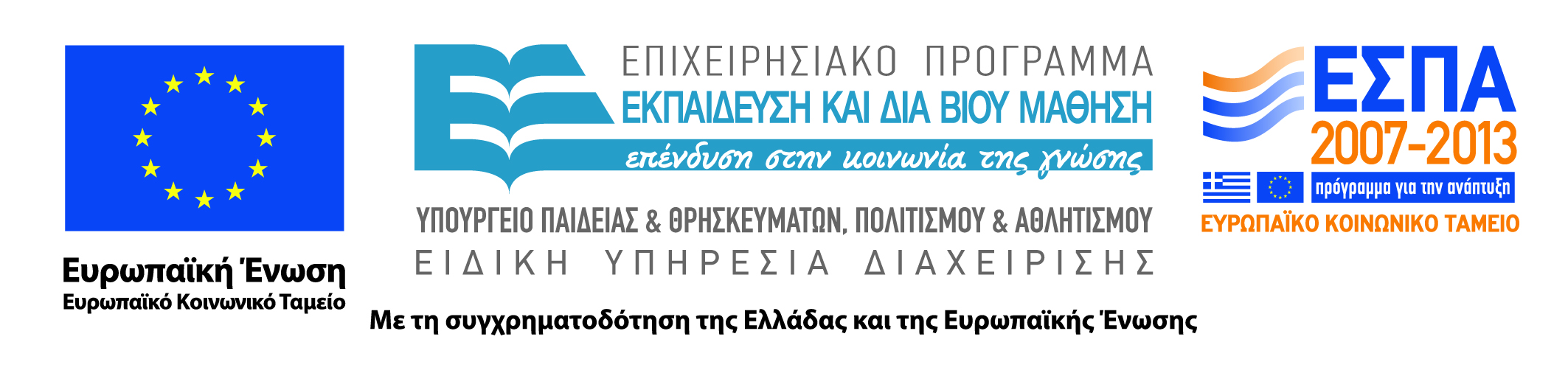 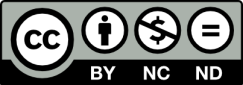